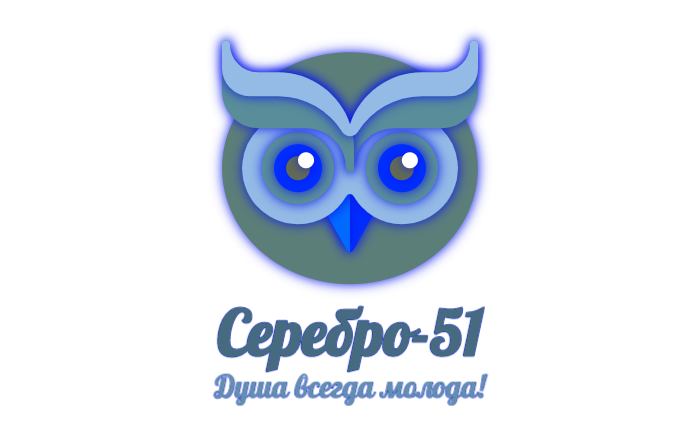 Команда семейного проекта:
Филиппов Роман Олегович - руководитель проекта. 

Сунчаляева Виктория Андреевна - администратор проекта

Заблоцкая (Филиппова) Софья Олеговна - видео-фото-редактор проекта

Филиппова Марина Георгиевна – IT - специалист проекта

Филиппов Олег Александрович – научный консультант проекта

Сатаров Игорь Андреевич – IT - консультант проекта
Рождение идеи проекта:
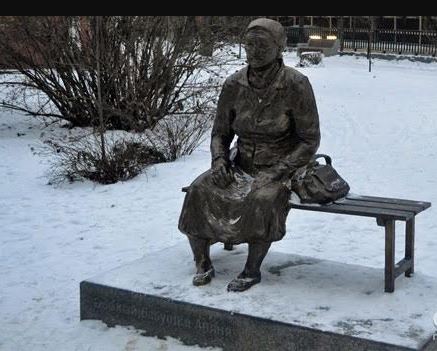 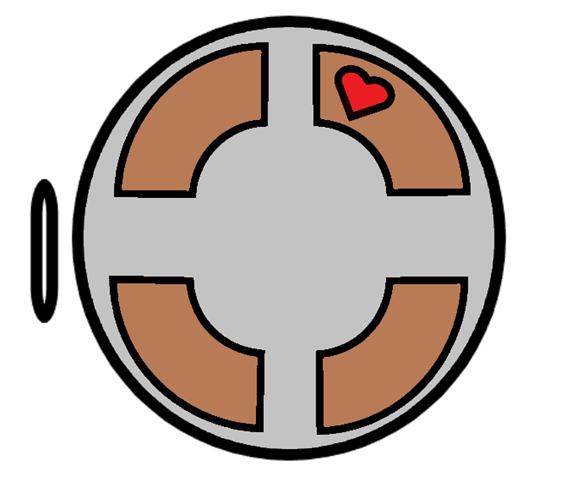 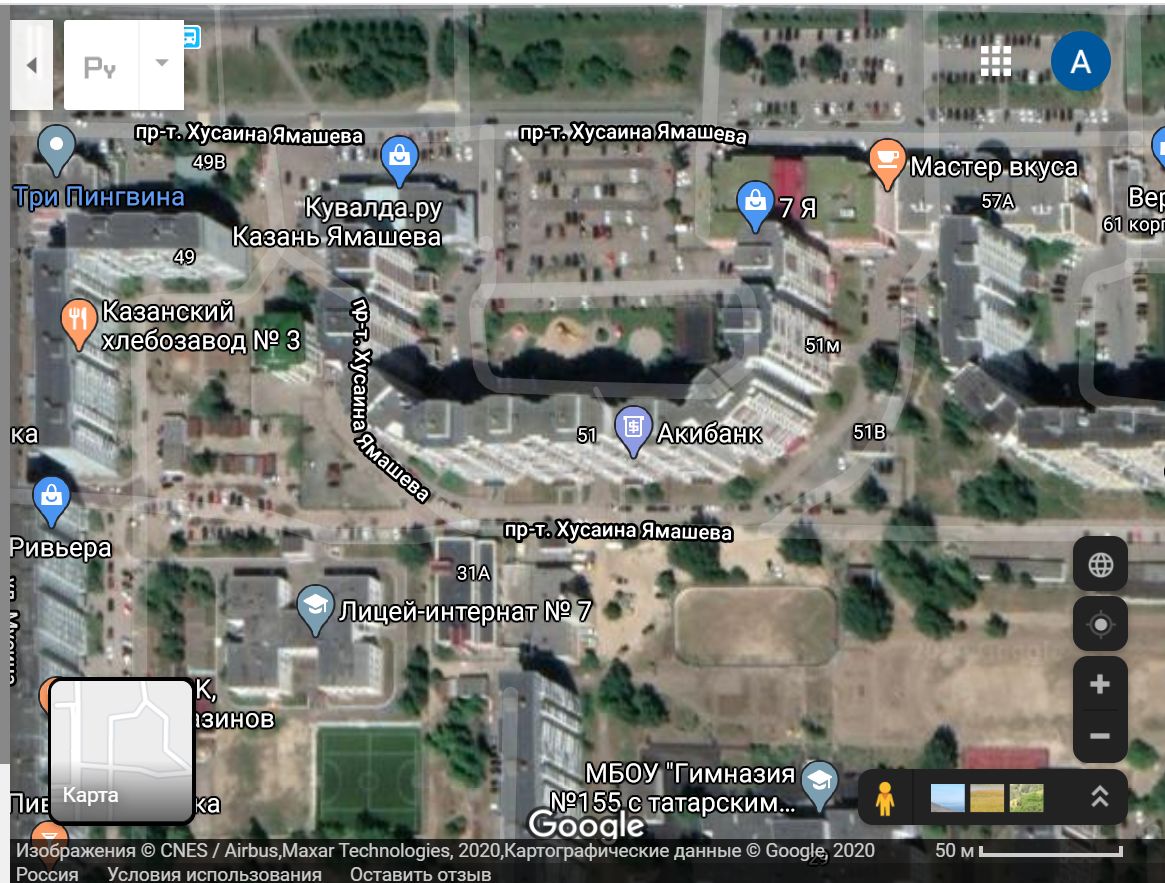 Доброволец!!!
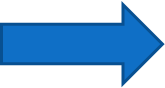 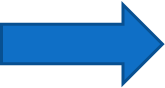 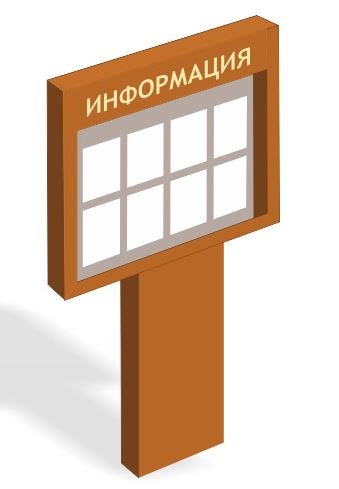 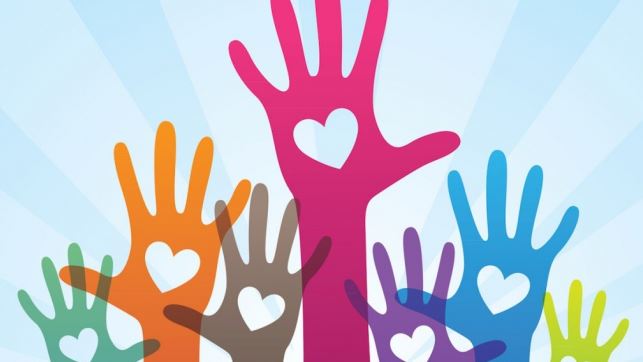 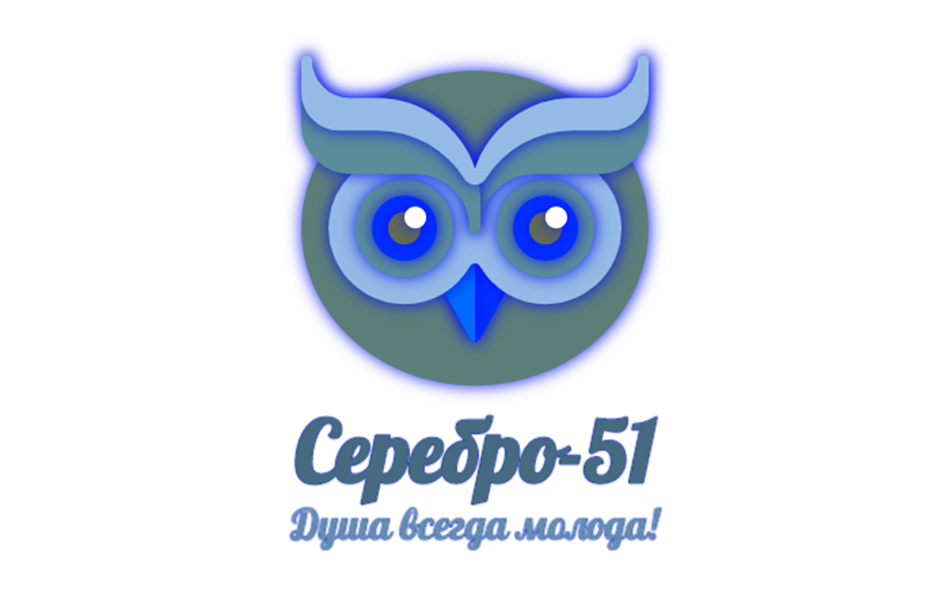 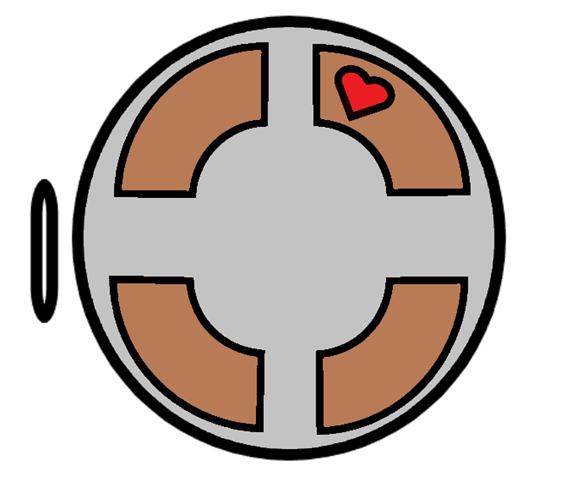 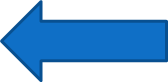 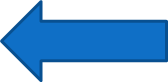 География проекта:
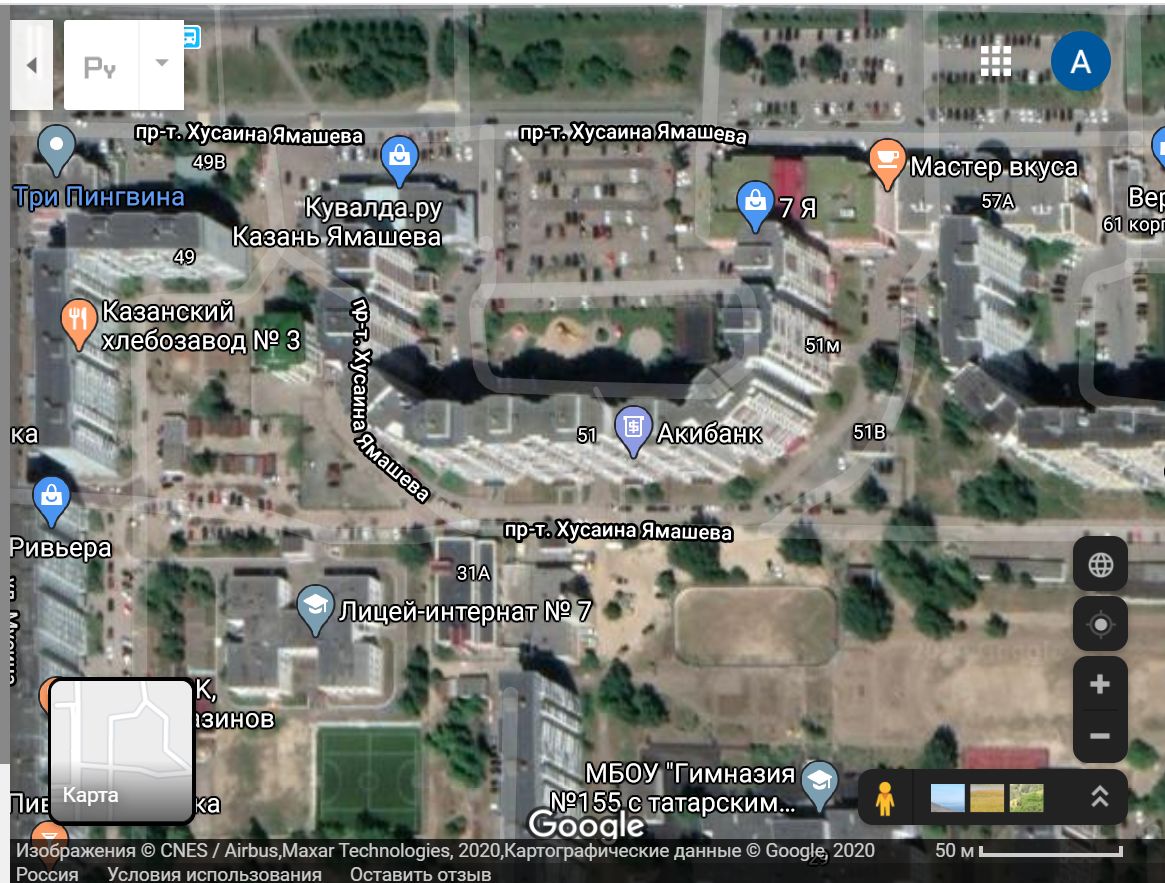 Проспект Ямашева 51,  в Ново-Савиновском районе городе Казань
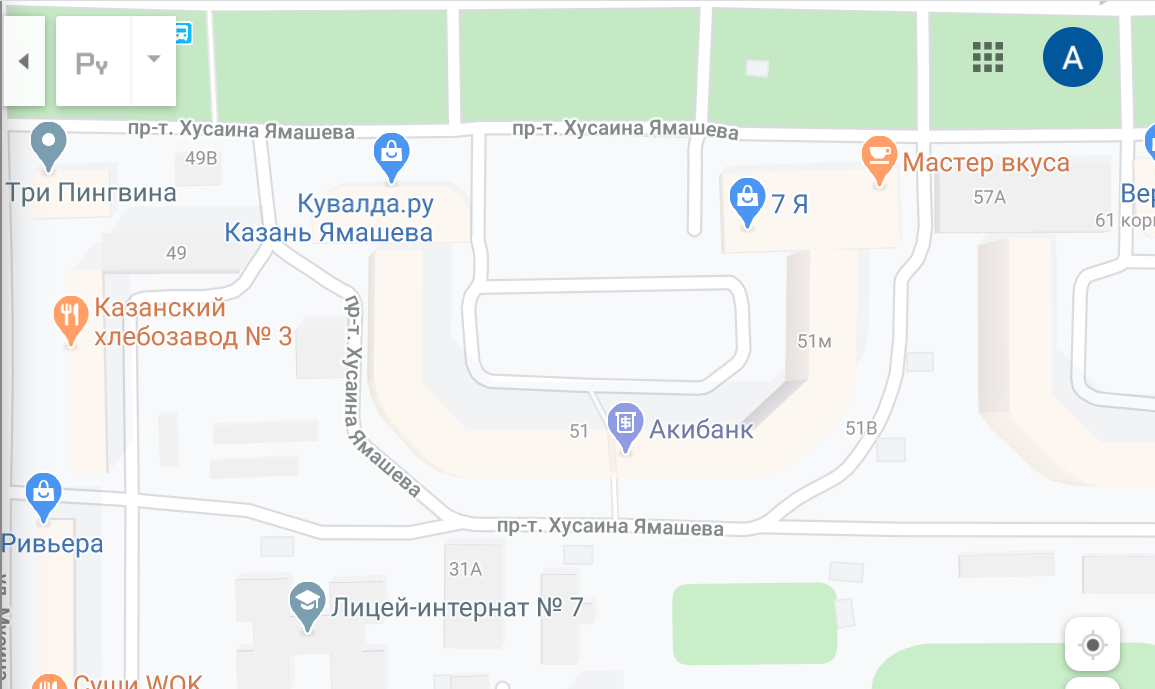 Состав проекта:
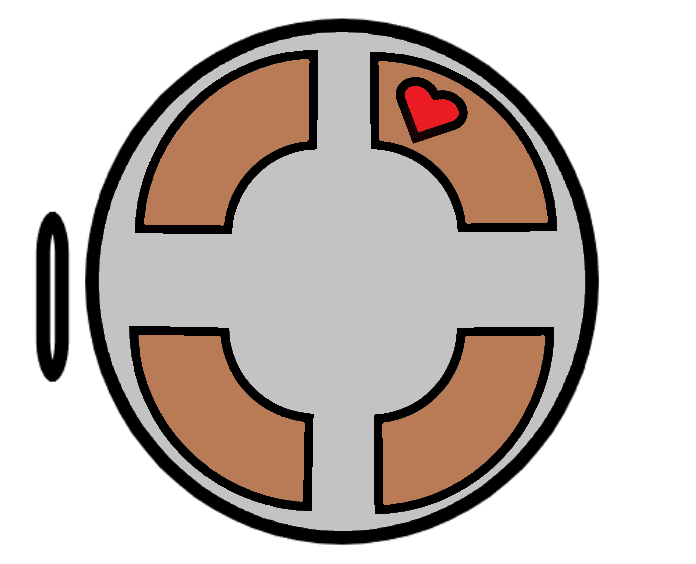 Часть 1: организация добровольного объединения жильцов в форме Клуба по интересам "Серебро-51"
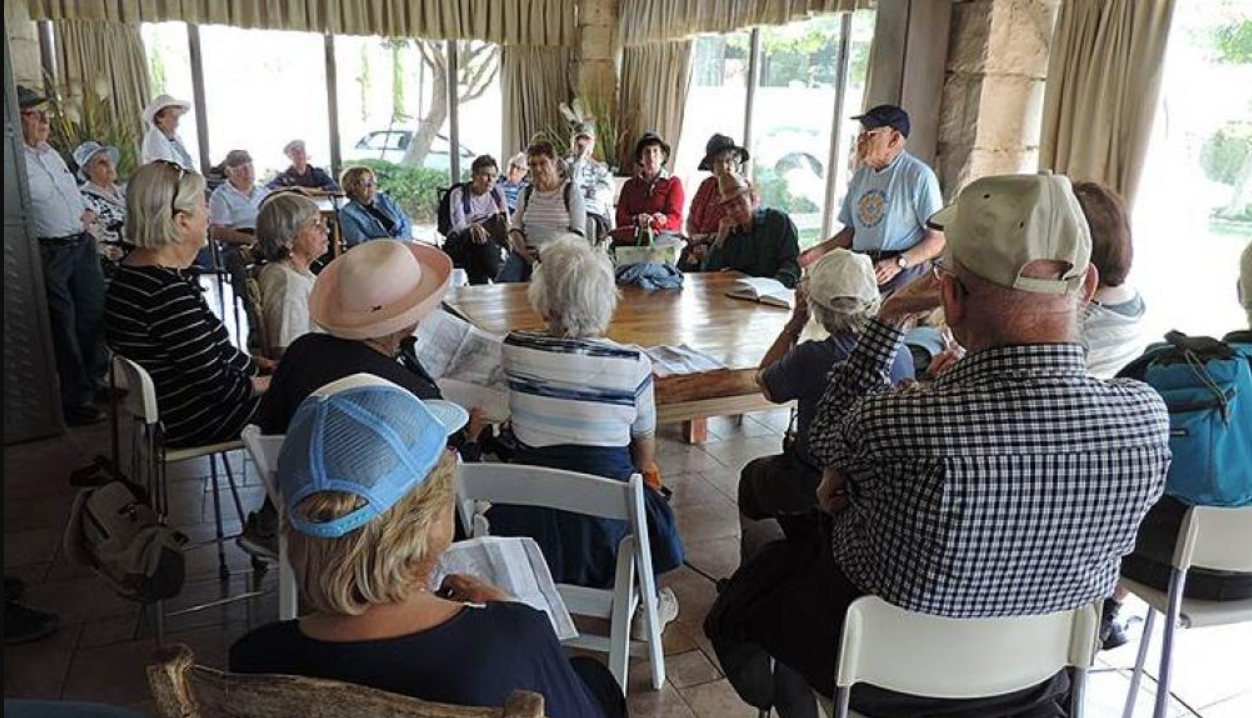 Часть 2: обустройство интерактивной площадки с выделенной зоной "SOS" и информационным стендом  на придомовой территории   ТСН "Ямашева-51".
Целевая группа:
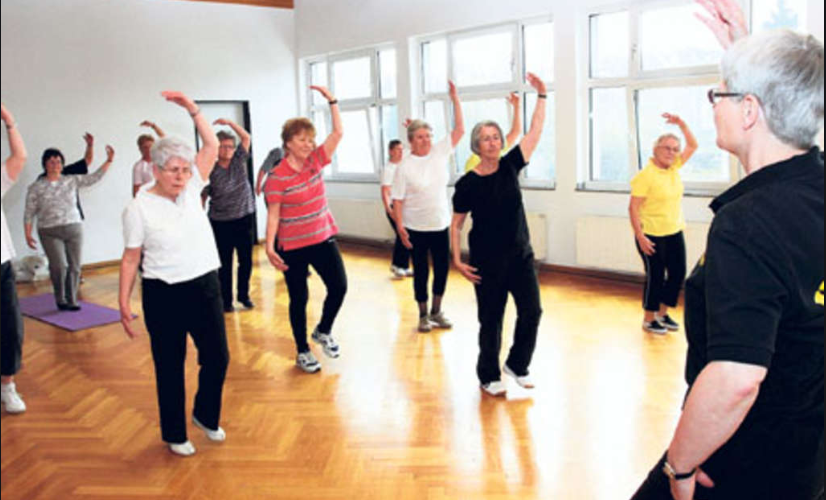 В доме проживает около 300 жильцов возрастной группы 50+. (Данные регистрационных ведомостей правление ТСН «Ямашева-51)
Среди них много пенсионеров, есть ветераны ВОВ, труженики тыла, дети войны, люди с инвалидностью различных категорий.
Количественные показатели:
Привлечение за 1 год к участию в мероприятиях клуба "Серебро-51" не менее 10% от числа жильцов дома возраста 50+. 
До 1 ноября 2020 года провести 30 мероприятий включая общие собрания клуба.
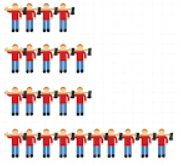 Привлечение 10 волонтеров-добровольцев на проведение мероприятий по организации клуба.
Обустройство 1 интерактивной площадки из 4 парковых скамеек и 1 информационного стенда.
Привлечение не менее 75% членов клуба к участию в различных мероприятиях в качестве добровольных помощников – волонтеров.
Качественные показатели:часть 1
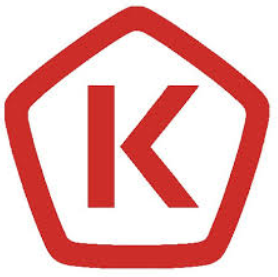 Будет организовано социально-объединяющее общество людей возрастной категории 50+.
Улучшится взаимодействие жильцов дома, объединенных общими интересами.
Повысится активность участие жильцов дома в добровольческих мероприятиях.
Качественные показатели:часть 2
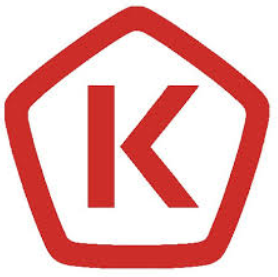 Организованная на площадке зона "SOS" позволит оперативно отреагировать жильцам на проблему пожилого человека, оказавшегося в сложной ситуации. 
Получит развитие инфраструктура придомовой территории.
Смета проекта:
Анализ коммерческих предложений:
Сигнальные жилеты с логотипом клуба – 30 шт – 350 р/шт
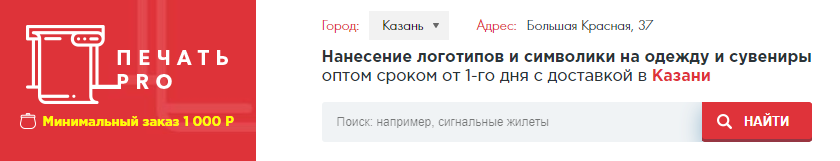 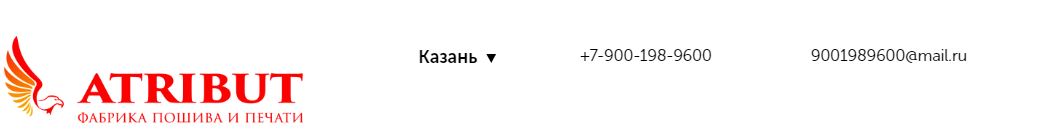 Элементы интерактивной площадки – 4 скамьи типа радиус – 35000 руб/шт,
 1 информационный стенд – 13000 руб/шт
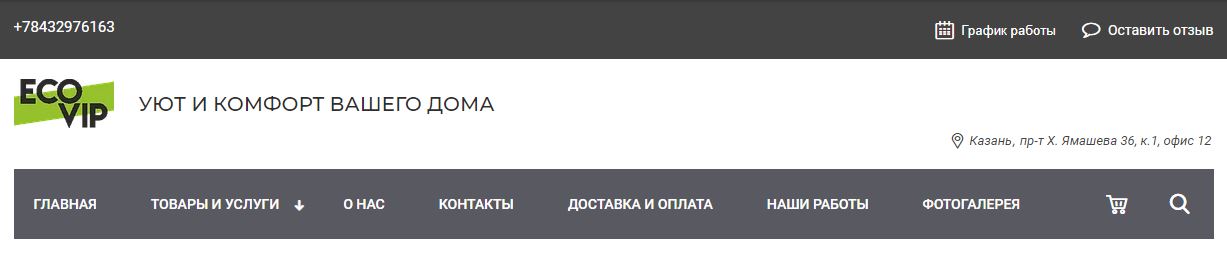 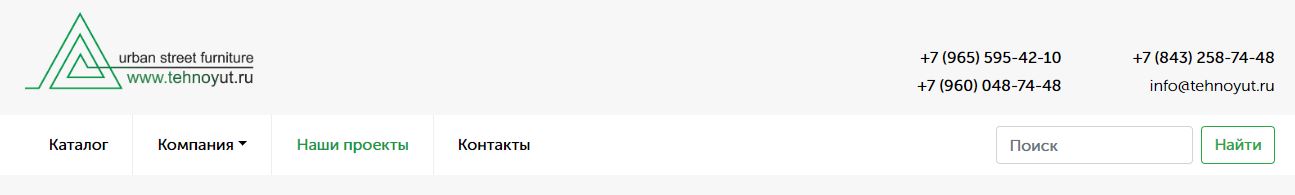 Конкурентные преимущества:
Быстрота реализации основных этапов проекта -  организация клуба проводится в короткие сроки и собственными силами

Географическая доступность - территориальная близость к месту жительства целевой группы.

Возможность масштабирования – с формированием основного стабильного состава членов клуба увеличиваются возможности создания и реализации иных волонтерских проектов

Визуализация – интерактивная площадка с выделением зоны «SOS», клубная символика

Актуальность - Реализация новой государственной программы «Активное долголетие»

Доступная среда – членами клуба могут являться любые категории граждан возраста 50+

Количественная изменяемость – пополнение состава членов клуба за счет естественных возрастных изменений
Компетентность команды проекта:
Филиппов Роман Олегович – руководитель проекта – Студент факультета СПО КНИТУ-КХТИ – Студент факультета допобразования КНИТУ-КХТИ (управление персоналом)

Заблоцкая (Филиппова) Софья Олеговна – режиссёр, сценарист (https://youtu.be/w_8oz0DnhLs ) 

Сунчаляева Виктория Андреевна – финансовый аналитик, дипломированный специалист в области бухгалтерского учета и аудита

Филиппова Марина Георгиевна – серебряный волонтер

СМИ о нас - http://kazan-journal.ru/news/novosti/k-volonterskomu-dvizheniyu-v-kazani-prisoedinyayutsya-tselye-semi
Что сделано:
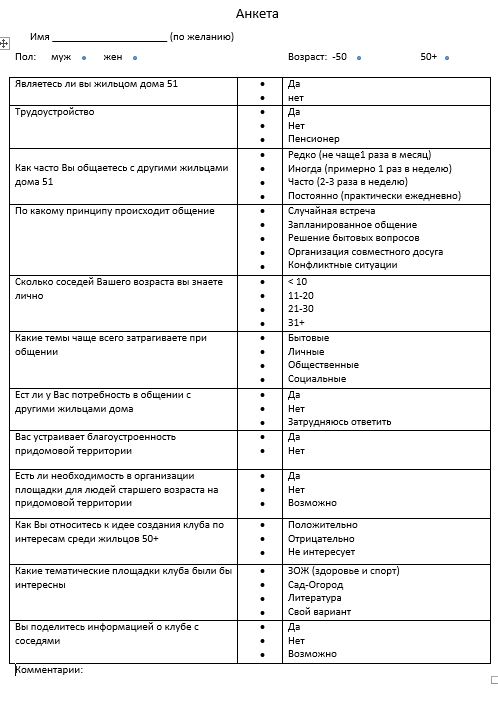 1.Проведено анкетирование для жителей дома в письменной и устной форме. Анкеты составлены при консультативной поддержке Кандидата Социологических Наук О. А. Филиппова
Что сделано:
2. В целях сокращения расходов на создание сайта и логотипа проекта пройдено обучение и аттестация по профобразованию членом команды проекта Филипповой Мариной Георгиевной.
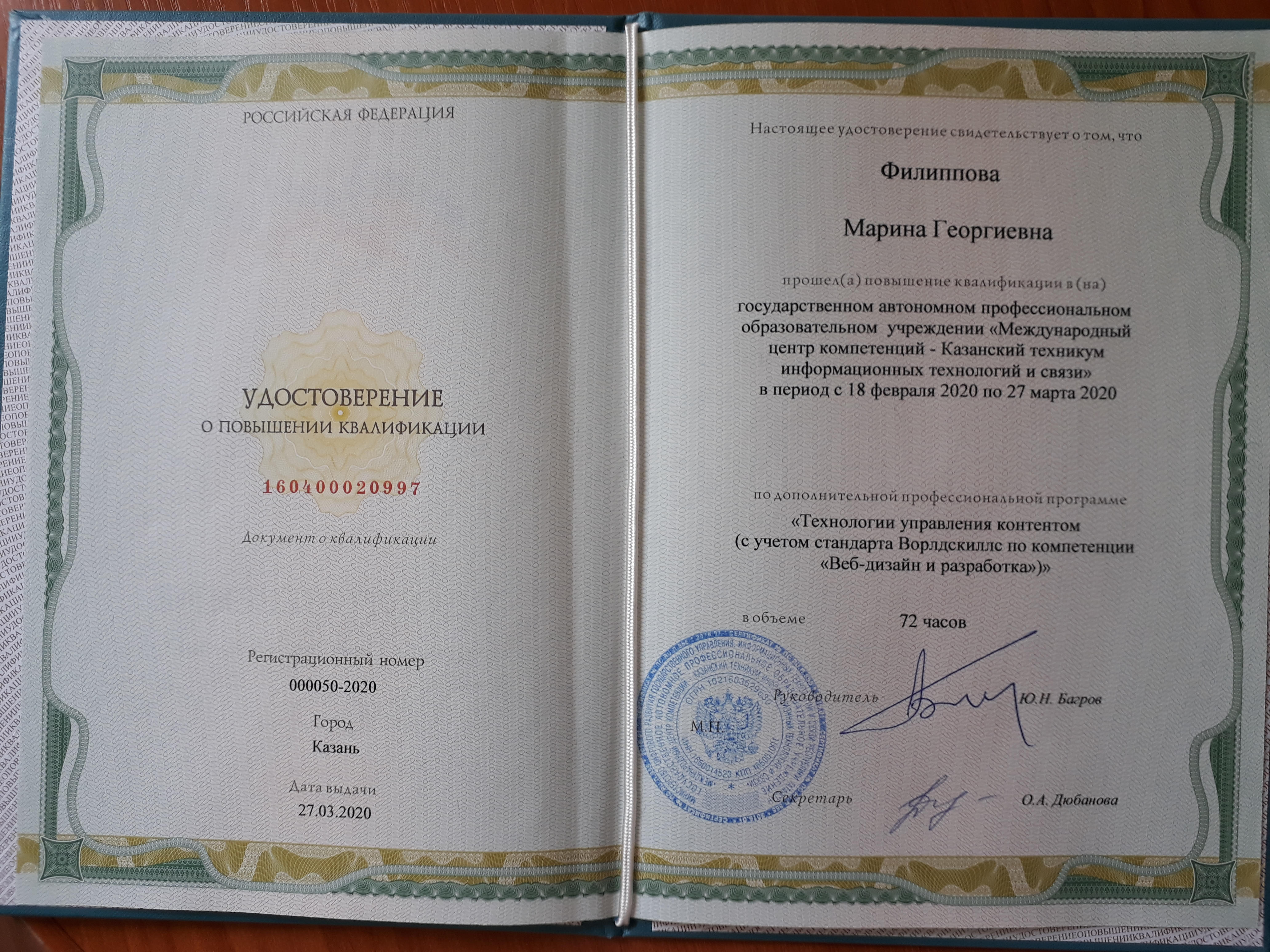 Что сделано:
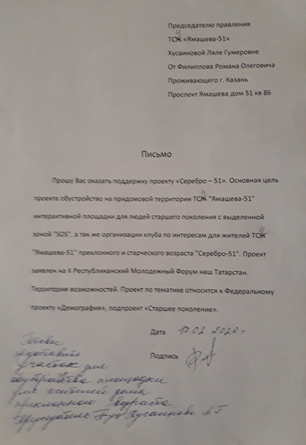 3. Проведено организационное собрание команды проекта с присутствием представителей ТСН «Ямашева-51» : 
по результатам выделена асфальтированная площадка на придомовой территории под реализацию проекта.
Нас поддерживают:
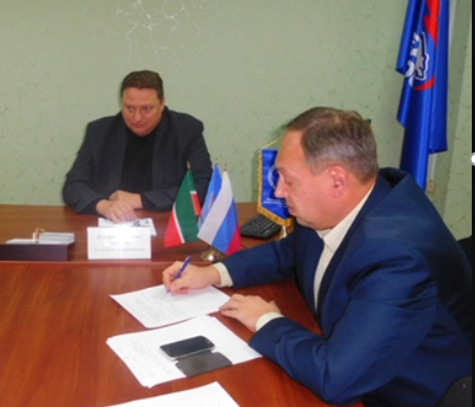 Генеральный директор ОАО "Татэлектромонтаж", депутат Госсовета РТ шестого созыва Солуянов Дмитрий Юрьевич
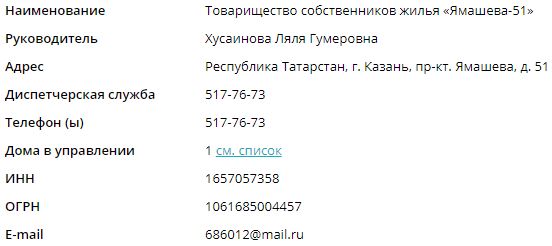 Правление ТСН "Ямашева-51", 
руководитель  Хусаинова Ляля Гумеровна
Спасибо за внимание